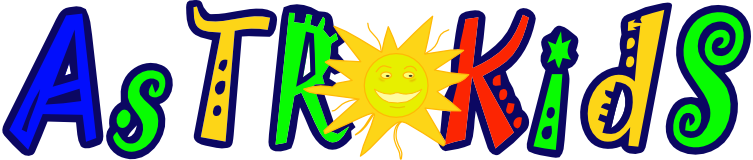 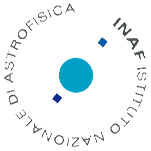 Logo dell’Osservatorio
 del presentatore
I laboratori di Astronomia per bambini 
dell’ISTITUTO NAZIONALE DI ASTROFISICA
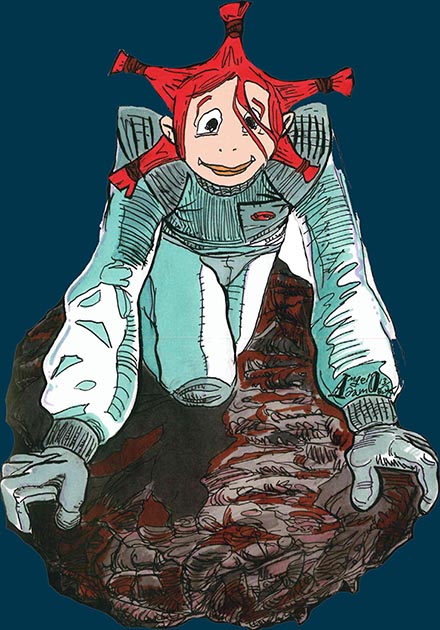 A caccia di asteroidi, 
meteore e comete
Luogo
Data
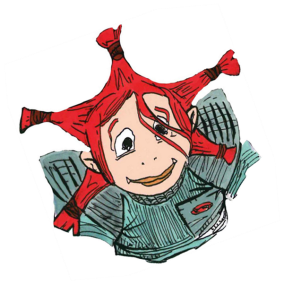 Nome del Presentatore, INAF- Osservatorio di appartenenza
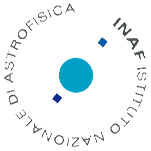 Logo dell’Osservatorio
 del presentatore
Il Sistema Solare
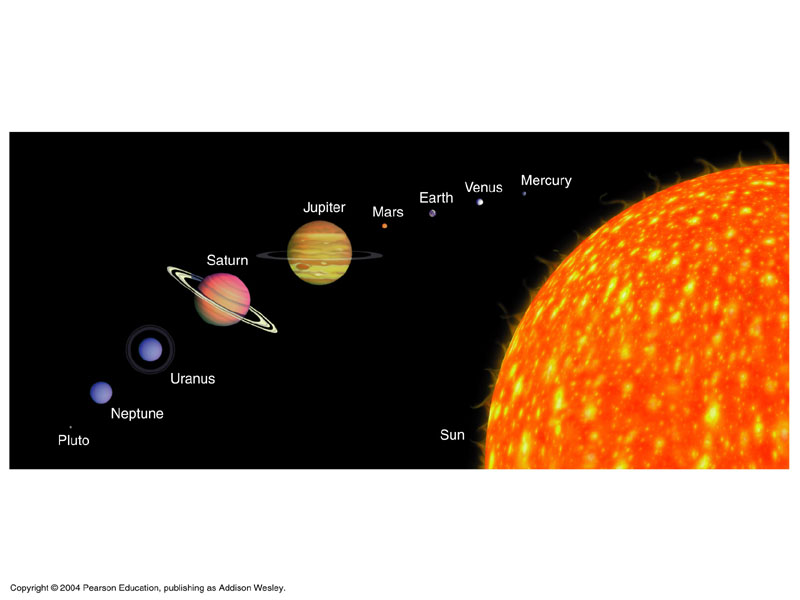 Sole          99.85%
Pianeti     0.1%
Satelliti e anelli
Asteroidi
Comete
Meteoroidi
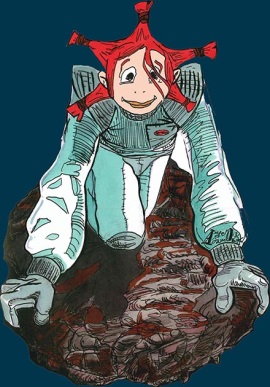 A caccia di asteroidi, meteore e comete
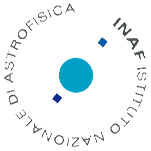 Logo dell’Osservatorio
 del presentatore
Asteroidi… cosa sono?
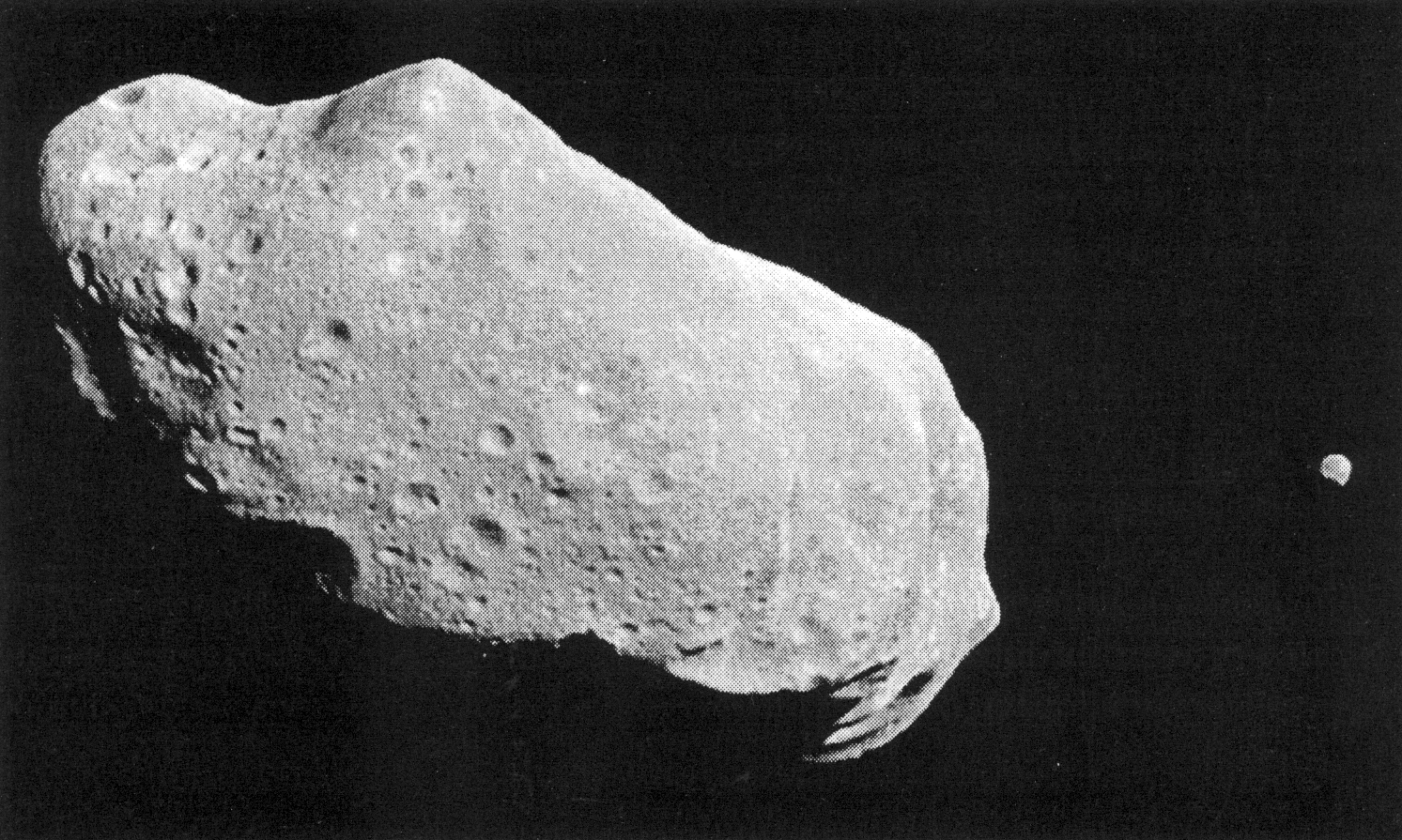 Corpi rocciosi di forma irregolare
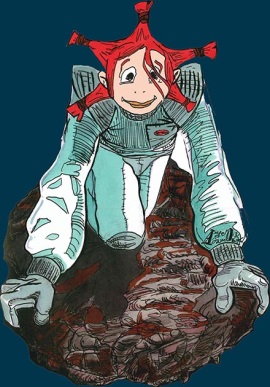 A caccia di asteroidi, meteore e comete
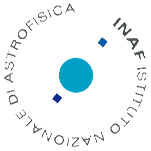 Logo dell’Osservatorio
 del presentatore
Asteroidi… dove si trovano?
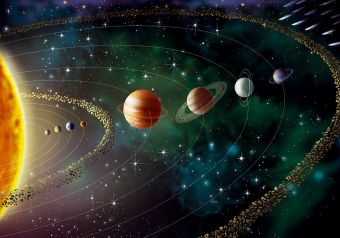 Orbitano tra Marte e Giove
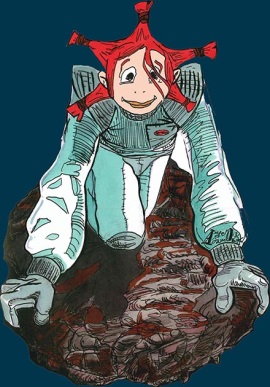 A caccia di asteroidi, meteore e comete
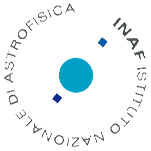 Logo dell’Osservatorio
 del presentatore
Cerere, il primo asteroide!
Venne scoperto il primo gennaio del 1801 a Palermo!
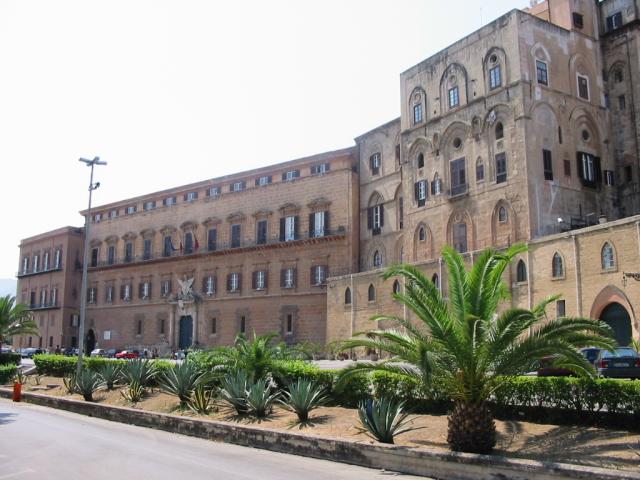 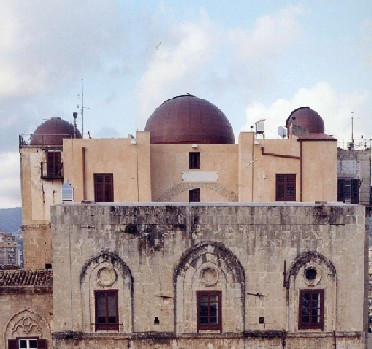 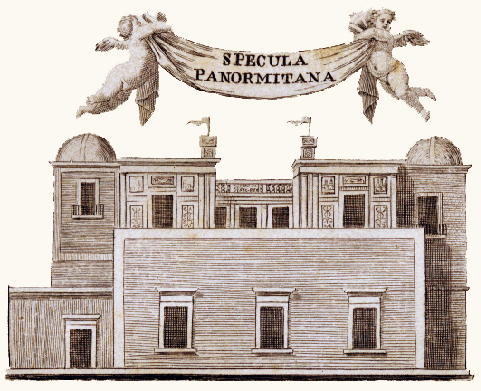 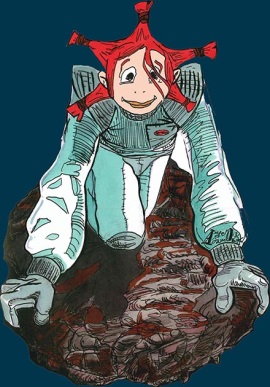 A caccia di asteroidi, meteore e comete
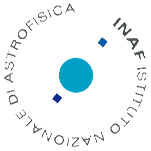 Logo dell’Osservatorio
 del presentatore
Cerere, il primo asteroide!
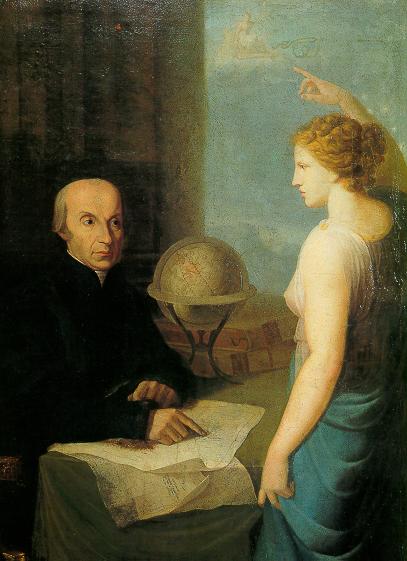 Chi lo scoprì?
Giuseppe Piazzi
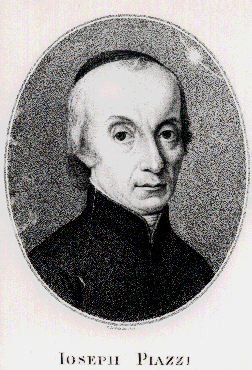 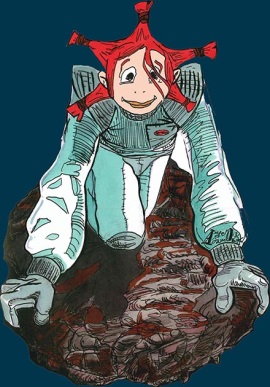 A caccia di asteroidi, meteore e comete
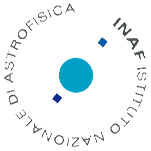 Logo dell’Osservatorio
 del presentatore
Cerere, il primo asteroide!
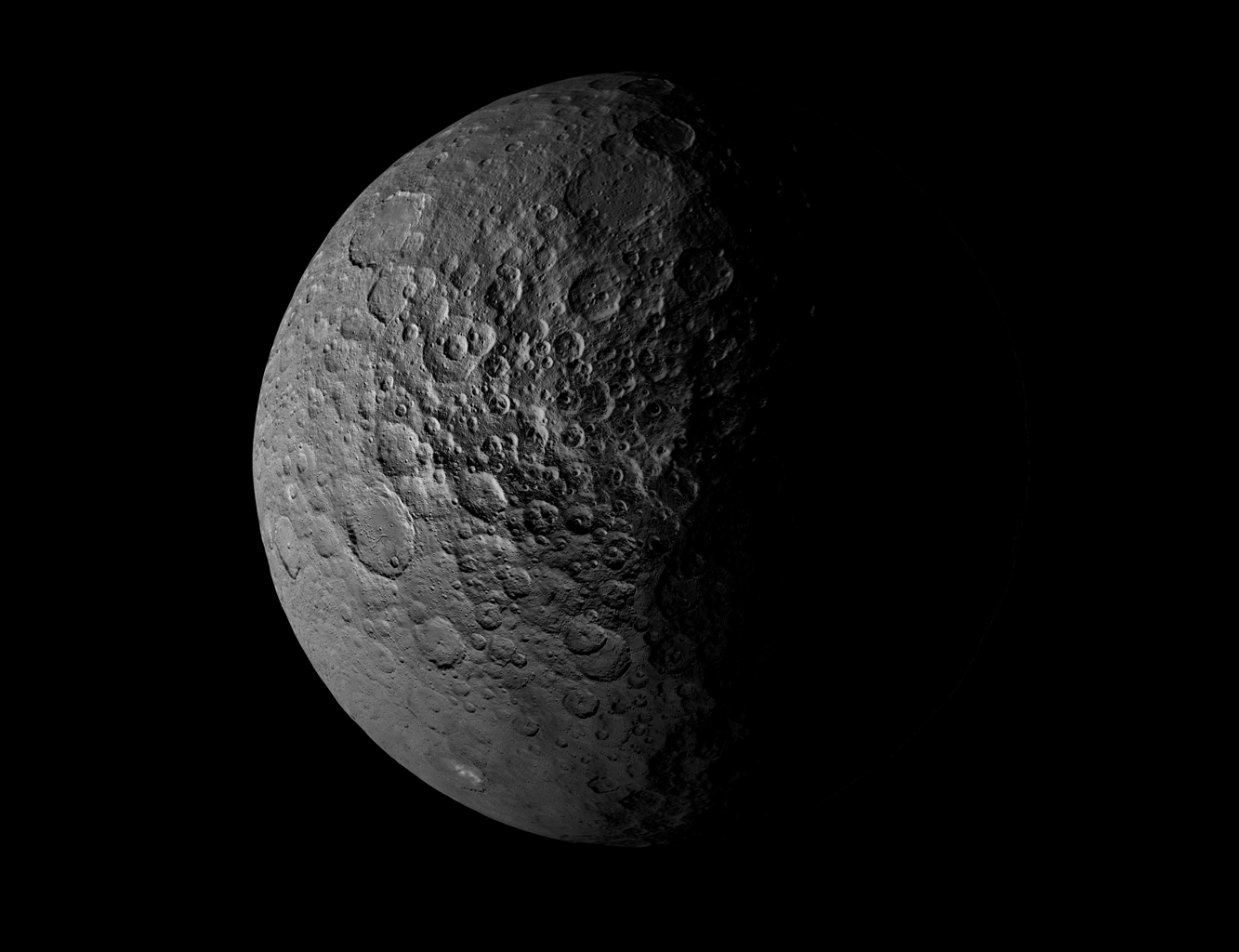 Cerere è il più grande degli asteroidi!
Misura infatti poco più di 900 km.
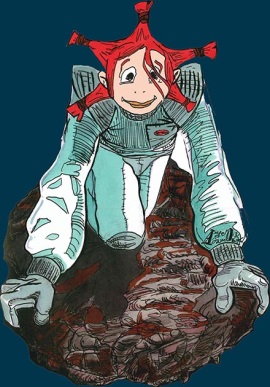 A caccia di asteroidi, meteore e comete
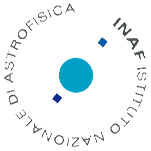 Logo dell’Osservatorio
 del presentatore
Cerere oggi: la missione Dawn
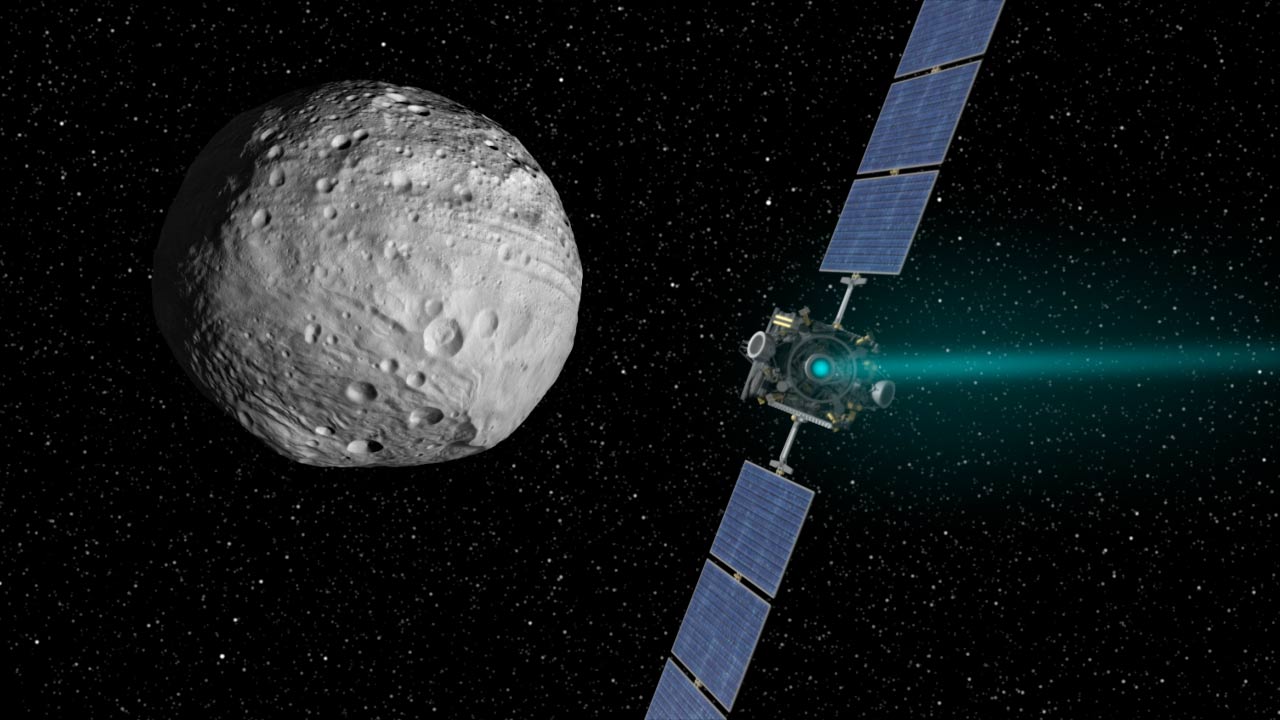 Data di lancio: 
27 settembre 2007
Obiettivi: 
Cerere e Vesta
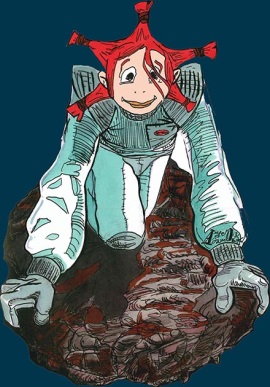 A caccia di asteroidi, meteore e comete
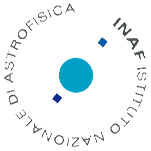 Logo dell’Osservatorio
 del presentatore
Le comete…cosa sono
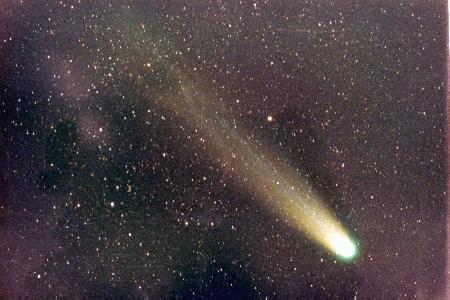 Corpi composti da roccia e ghiaccio
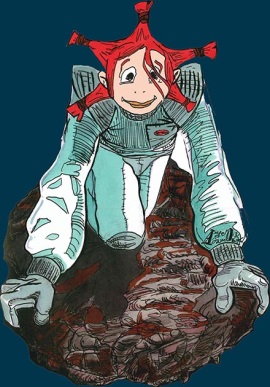 A caccia di asteroidi, meteore e comete
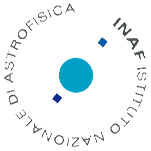 Logo dell’Osservatorio
 del presentatore
Le comete…dove sono
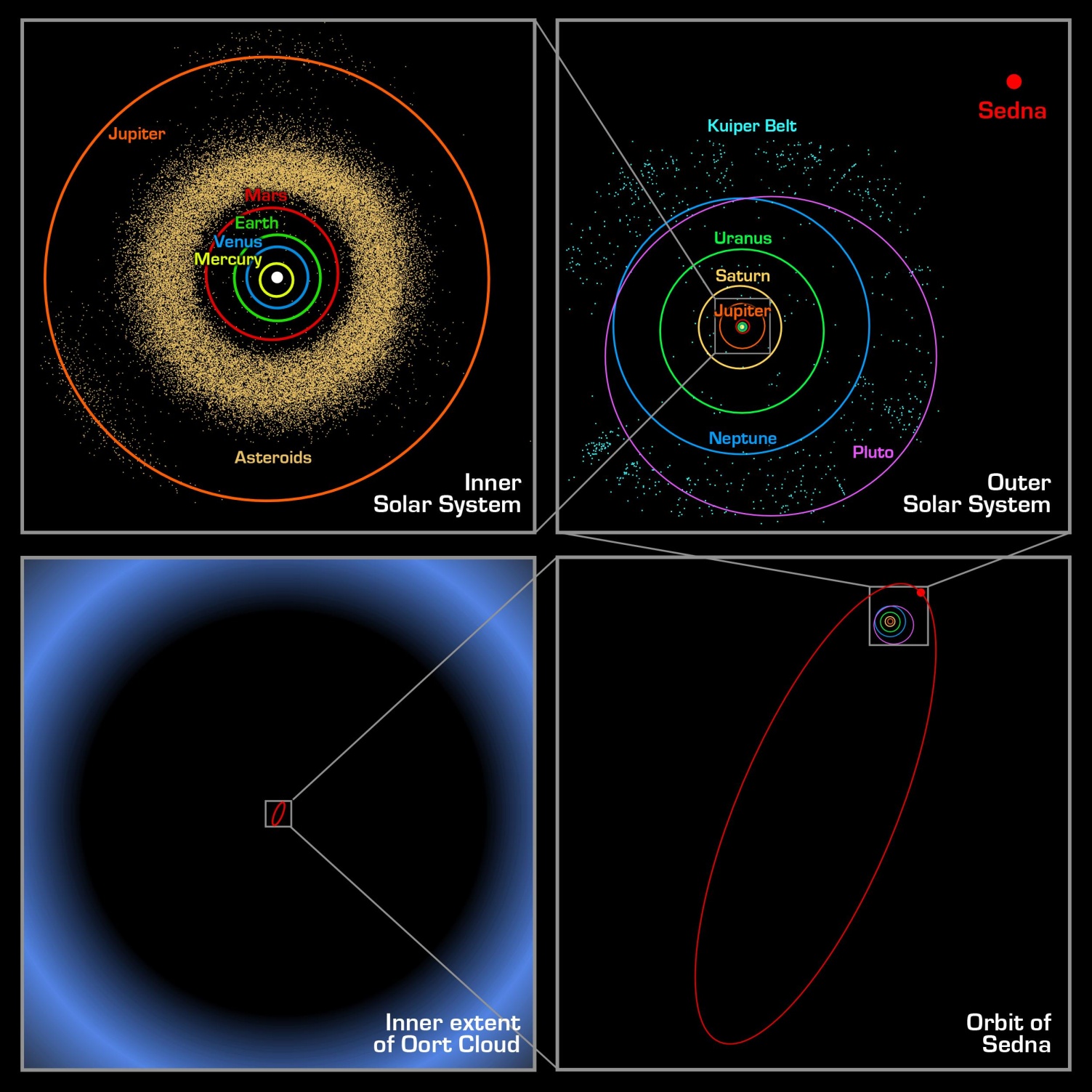 Provengono dalla  nube di Oort, 
una nube composta da milioni e
milioni di corpi rocciosi,
che si trova ai confini del 
sistema solare!
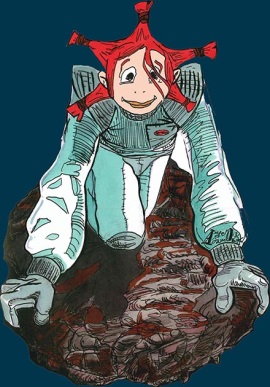 A caccia di asteroidi, meteore e comete
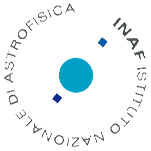 Logo dell’Osservatorio
 del presentatore
Le comete…chioma e coda
Quando la cometa si avvicina al Sole, il ghiaccio evapora, formando attorno al nucleo roccioso una nube di gas e polveri detta chioma.
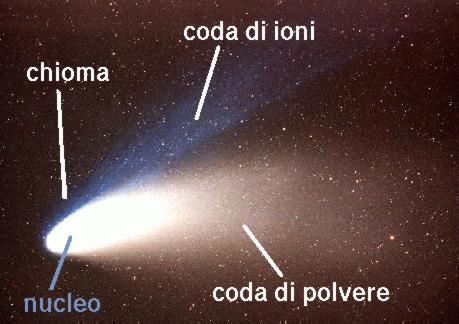 La radiazione solare spinge 
le particelle di polvere 
della chioma nella direzione 
opposta al Sole: così si forma 
la coda della cometa!
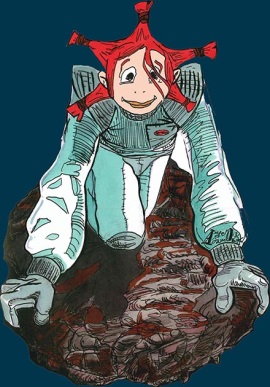 A caccia di asteroidi, meteore e comete
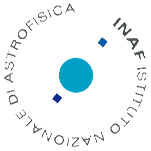 Logo dell’Osservatorio
 del presentatore
Meteoroidi, meteore e meteoriti, che differenza c’è?
Meteoroidi: frammenti di comete o asteroidi che ruotano attorno al Sole. 
Meteori: frammenti di roccia che entra nell’atmosfera e per attrito produce una scia luminosa
Meteoriti: parti restanti di una meteora che colpiscono la Terra.
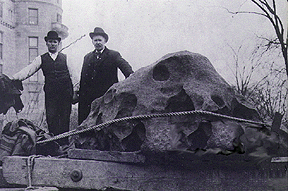 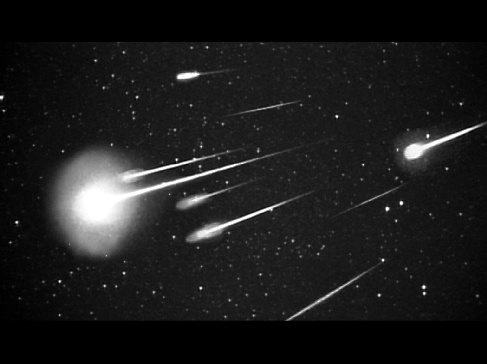 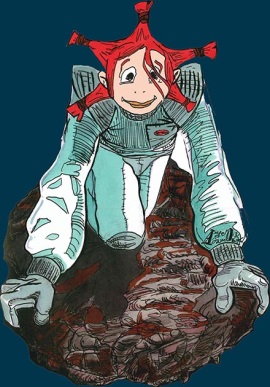 A caccia di asteroidi, meteore e comete
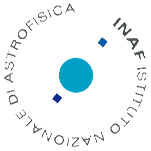 Logo dell’Osservatorio
 del presentatore
Meteore = Stelle cadenti!
In vari periodi dell’anno la Terra attraversa i detriti lasciati da corpi rocciosi come ad esempio comete             pioggia meteorica
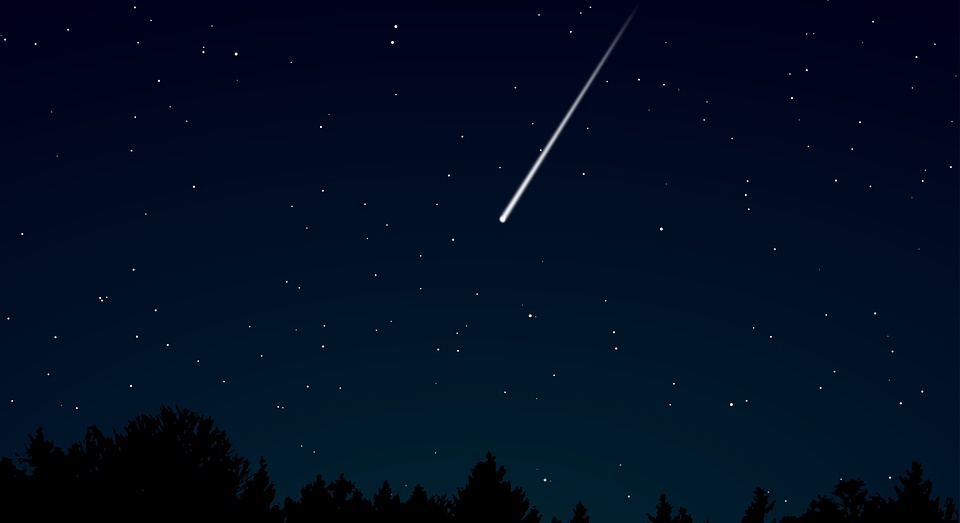 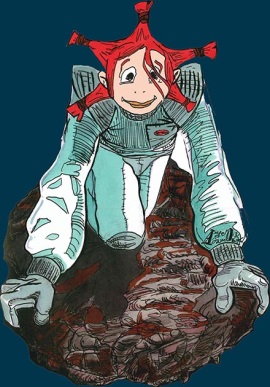 A caccia di asteroidi, meteore e comete
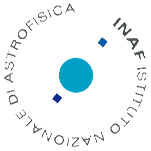 Logo dell’Osservatorio
 del presentatore
Tanti tipi di meteoriti…
SIDERITI: composte da ferro e nichel
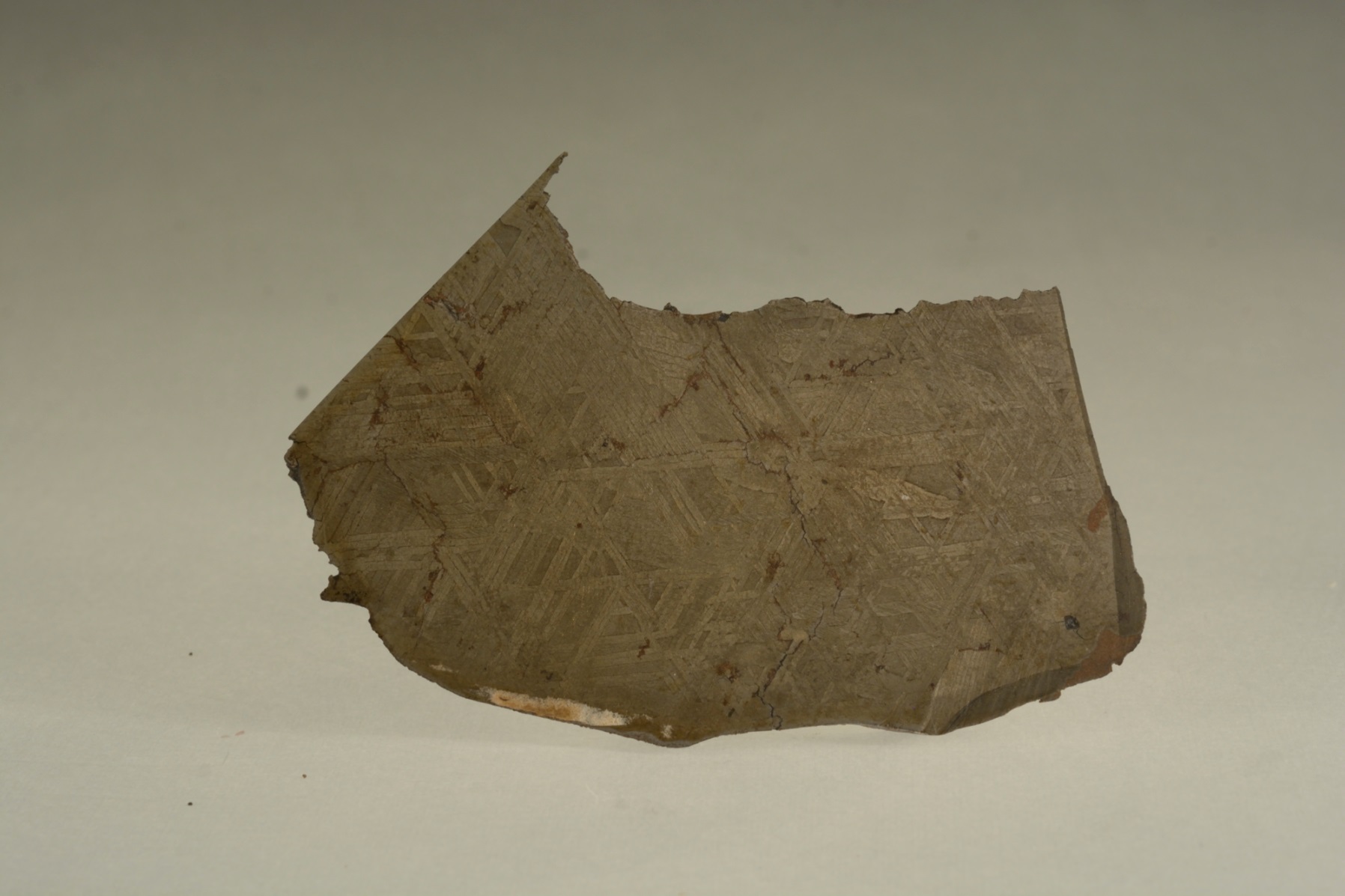 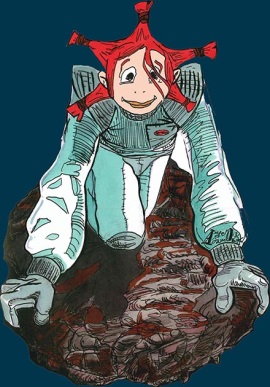 A caccia di asteroidi, meteore e comete
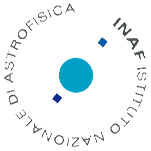 Logo dell’Osservatorio
 del presentatore
Tanti tipi di meteoriti…
AEROLITI: rocciose, composte da silicati
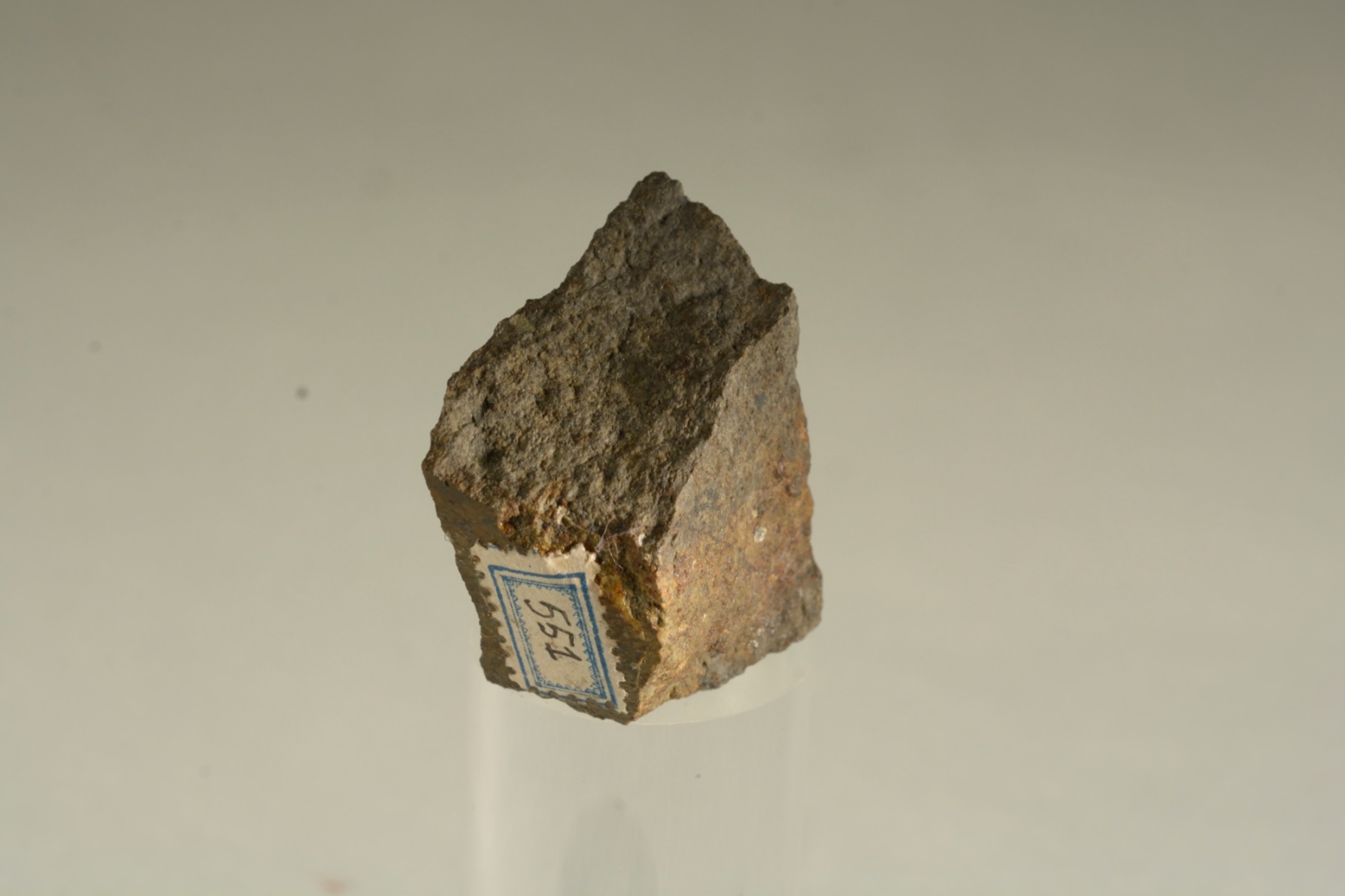 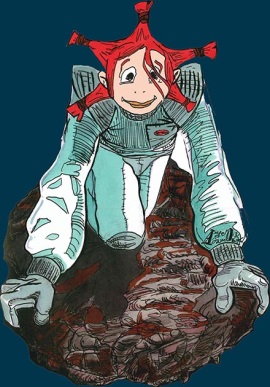 A caccia di asteroidi, meteore e comete
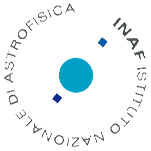 Logo dell’Osservatorio
 del presentatore
Tanti tipi di meteoriti…
SIDEROLITI: ferro-rocciose
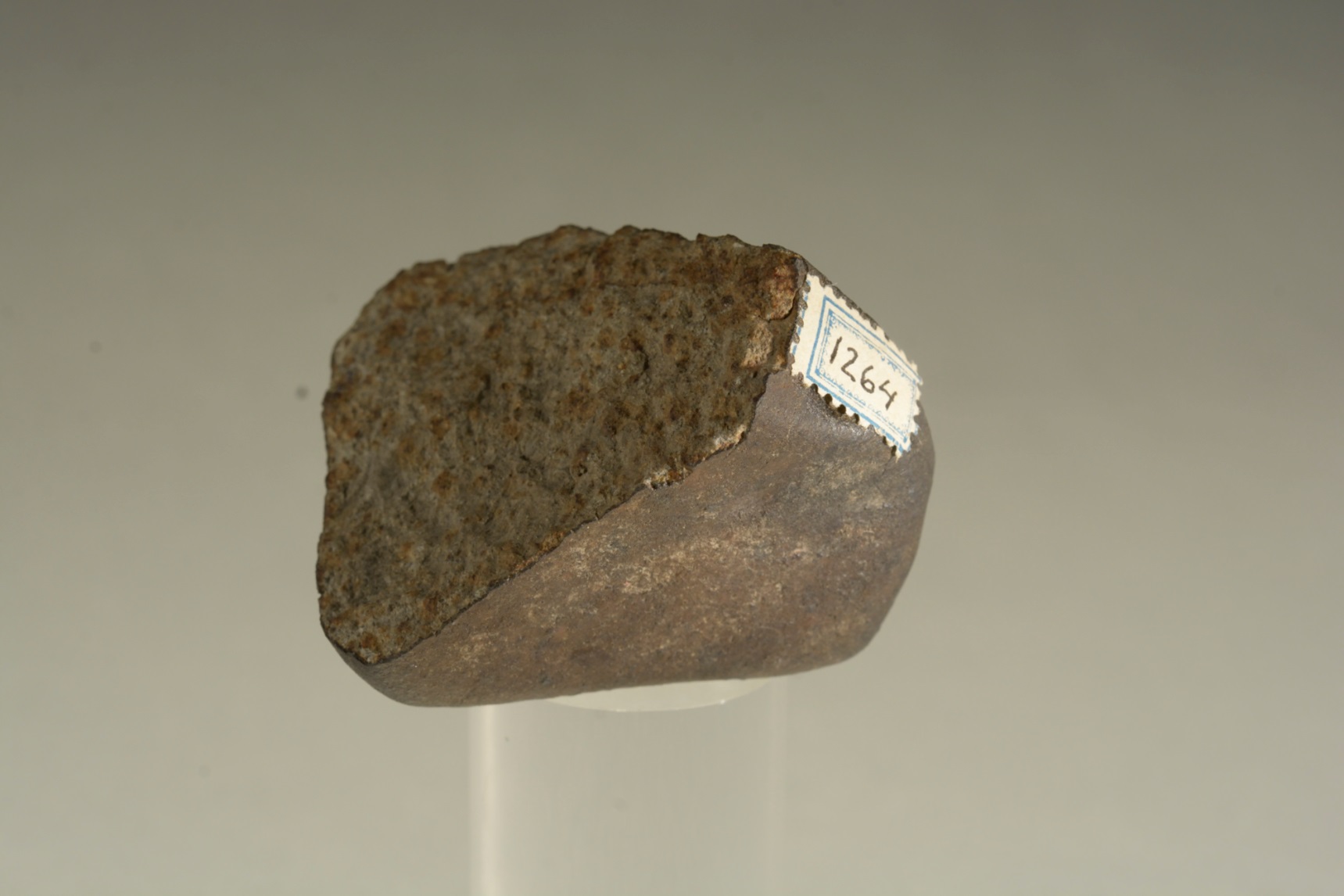 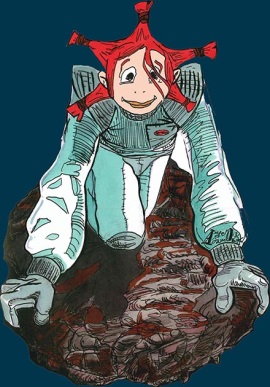 A caccia di asteroidi, meteore e comete
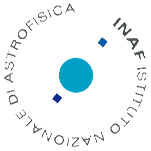 Logo dell’Osservatorio
 del presentatore
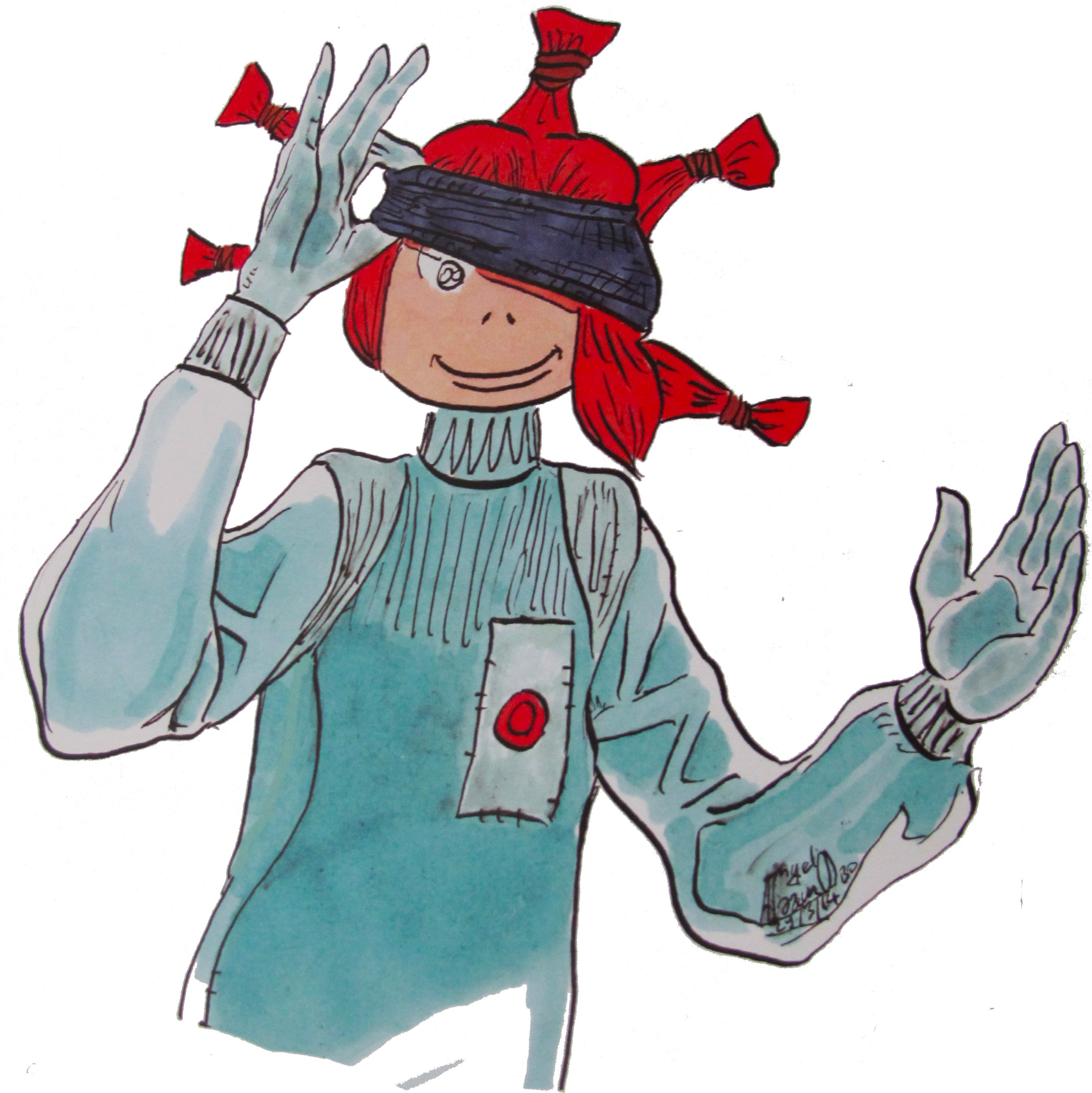 Pronti a giocare?
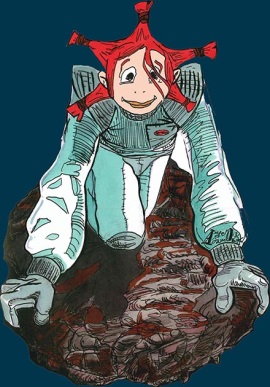 A caccia di asteroidi, meteore e comete
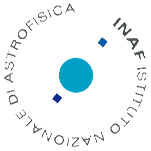 Logo dell’Osservatorio
 del presentatore
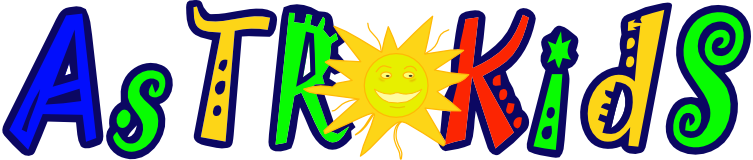 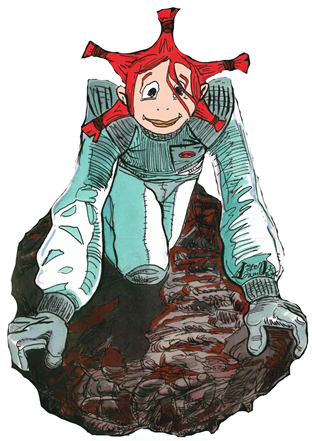 Credits:
Presentazione ideata da Luciana Ziino
Disegni Martina di Angelo Adamo
Foto di Sergio Calabrese - Museo di Mineralogia (Università degli Studi di Palermo).
https://it.wikipedia.org/wiki/Asteroide
https://www.asi.it/it/news/architettura-celeste-nel-caos
http://www.dawn-mission.org/multimedia/images/
http://gds.it/2015/01/05/la-sonda-dawn-si-avvicina-al-pianeta-nano-cerere_290966/
http://archive.oapd.inaf.it/pianetav/L15_11S.html
http://archive.oapd.inaf.it/othersites/sc/starchild/solar_system_level2/meteoroids.html
https://www.informazioneambiente.it/stelle-cadenti/
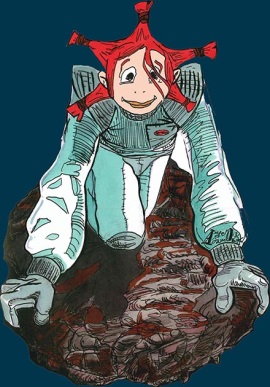 A caccia di asteroidi, meteore e comete
[Speaker Notes: Altri credits?]